2021 LEGISLATIVE UPDATES
An Employer’s Guide to New Laws Impacting the Workplace in 2020 and Beyond

December 9, 2020
Meet the team
2
David Tyra, Shareholder
David, a shareholder in the firm and manager of the firm’s labor and employment group, represents private and public sector employers in labor and employment law actions as well as providing advice and counsel on labor and employment issues. His practice covers all aspects of labor and employment law, including wage-hour actions, employee leave matters, workplace discrimination and harassment, workplace privacy, workplace investigations, and unfair labor practice claims. His litigation experience includes representing employers in federal and state courts at the trial and appellate levels and before numerous federal and state agencies. He is an active public speaker on employment topics, having presented numerous times before civic and commercial groups.
916-321-4594
dtyra@kmtg.com
3
Cecilia Martin, Senior Counsel
Cecilia represents public and private sector entities in all employment matters including wage and hour actions, workplace audits and investigations, and discrimination and harassment claims. 

She enjoys provides advice and counsel to employers and management on laws affecting payroll and personnel decisions, and various issues such as discipline and termination, leave requirements, arbitration agreements, and employee handbooks.

Cecilia also assists employers in developing policies and practices that comply with state and/or federal law and offers training on wage and hour compliance, medical leaves, accommodations, and prevention of discrimination and harassment in the workplace.
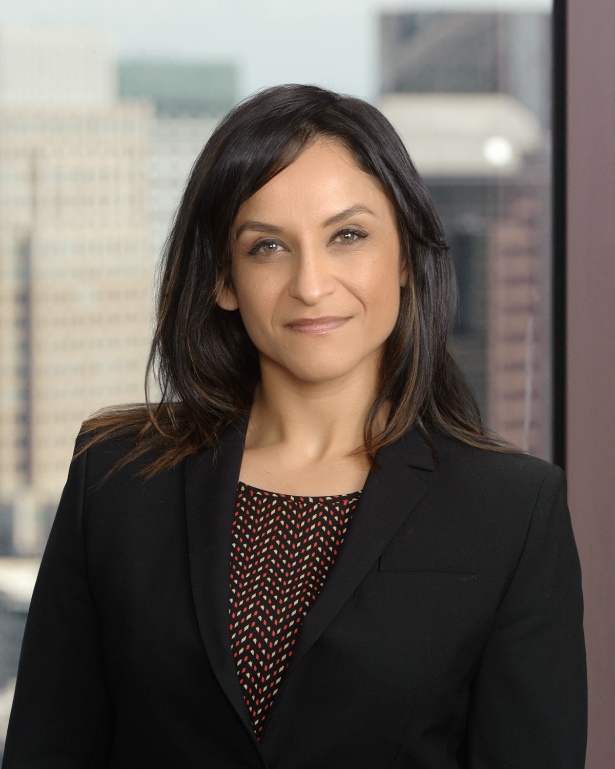 916-321-4596
cmartin@kmtg.com
4
Jonathan Hsieh, Senior Counsel
Jonathan represents employers in all employment matters, including wage and hour actions, workplace investigations, workplace discrimination and harassment litigation, and related claims. He counsels clients on wage and hour compliance, discipline and termination, arbitration agreements, sick leave, employee handbooks, and laws affecting payroll and personnel decisions.

Jonathan also has experience representing owners, contractors, and subcontractors in construction defect claims and in catastrophic construction site accidents. He has represented individual whistleblowers bringing claims under the False Claims Act for fraud and violations of the Anti-Kickback Statute and the Stark Act.
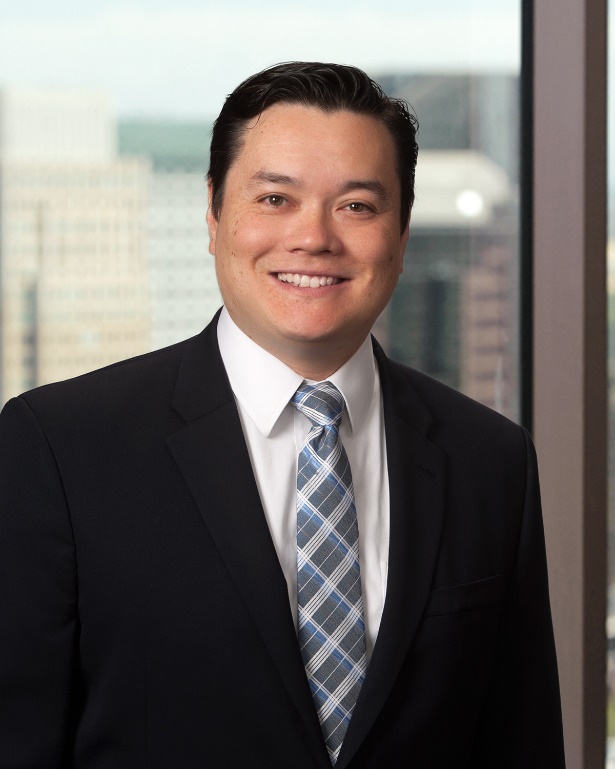 916-321-4228
jhsieh@kmtg.com
5
Katharine McCall, Associate
Katharine McCall, an associate attorney in the firm, represents public and private sector entities in all employment matters including wage and hour actions, workplace audits and investigations, and discrimination and harassment claims. She provides advice and counsel to clients on various labor and employment issues, including compliance with California wage and hour laws and laws regulating employee leave, termination, and discrimination and harassment. In addition to her labor and employment advice and counsel experience, Katharine has litigated a variety of commercial law issues, including insurance bad faith, with a particular focus on title insurance defense, real property, wage and hour and wrongful termination claims, class action, medical malpractice, real estate and complex business disputes.
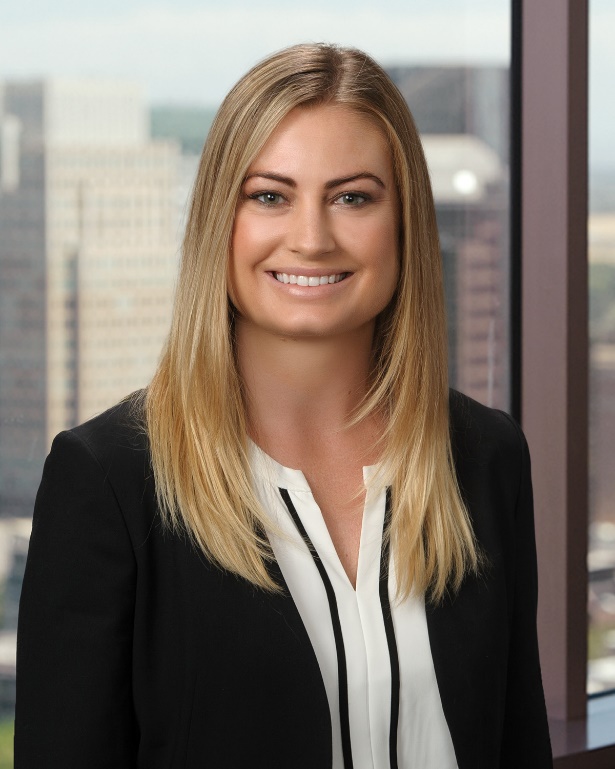 916-321-4332
kmccall@kmtg.com
6
Karin Bailey, Associate
Karin Bailey, an associate attorney, represents public and private sector entities in all employment matters including wage and hour actions, labor and collective bargaining issues, workplace audits and investigations, and discrimination and harassment claims. She provides advice and counsel to clients on various labor and employment issues, including compliance with California wage and hour laws and laws regulating employee leave, termination, and discrimination and harassment.
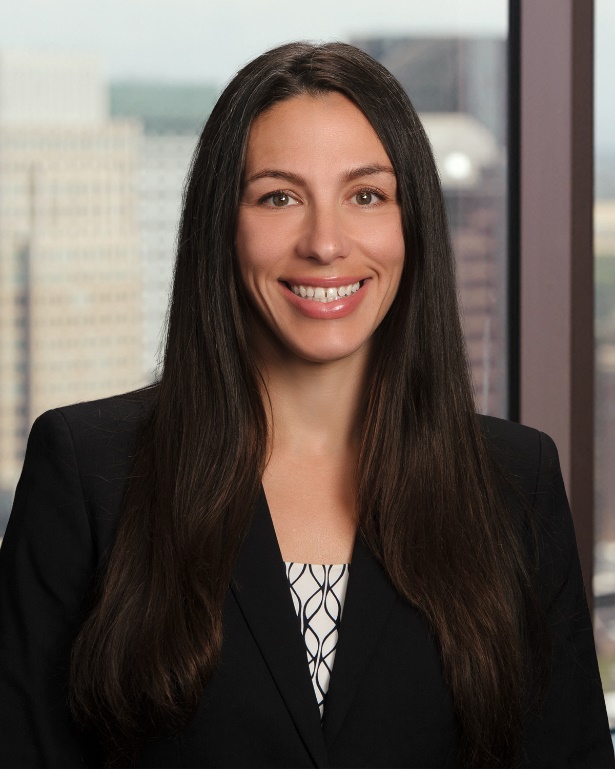 916-321-4386
kbailey@kmtg.com
7
COVID-19 Related Legislation
8
SB 1159 – Worker’s Compensation; COVID-19 Presumption
Revises the definition of “injury” for the purposes of workers’ compensation.
Includes illness or death from COVID-19 if the employee tested positive within 14 days of employee providing labor or services at the place of employment.
9
SB 1159 – Worker’s Compensation; COVID-19 Presumption – Outbreak Requirement
If after July 6, 2020, the employee’s positive test or diagnosis must occur during an “outbreak” at the worksite.
Outbreak:  4+ employees for worksites with 100 or fewer employees
4%+ for worksites with greater than 100 employees
10
SB 1159 – Worker’s Compensation; COVID-19 Presumption – Benefits and Exhaustion
Employees suffering injuries are entitled to all workers’ compensation benefits.
Only after the exhaustion of other COVID-19 related benefits:  
Emergency Paid Sick Leave
Emergency Family and Medical Leave Expansion Act
Families First Coronavirus Response Act
11
SB 1159 – Worker’s Compensation; COVID-19 Presumption
Presumed to arise out of and in the course of employment.  
Presumption can be overcome:  
Worksite transmission prevention measures
Evidence of employee’s non-work related risks of exposure
Short window for disputing COVID-19 related claims following submission of the claim form:
30 days for law enforcement, fire, and healthcare workers
45 days for all other employees
12
AB 685: Notice of Potential Exposure to COVID-19
Notification of Employees
Notification of Public Health Agency
Closure of Workplace
Citations for Violations
13
[Speaker Notes: Applies to public and private employers

Does not apply to health facilities industries or employees whose jobs include covid testing and/or screening, or working directly with COVID-19 patients]
Notification of Employees
When is the requirement triggered?
If an employer or representative of the employer receives a notice of potential exposure to COVID-19.
14
[Speaker Notes: The exposure could be from an employee or customer/vendor, etc.]
Qualifying Individual
A laboratory-confirmed case of COVID-19, as defined by the State Department of Public Health.
A positive COVID-19 diagnosis from a licensed health care provider.
A COVID-19-related order to isolate provided by a public health official.
Died due to COVID-19, in the determination of a county public health department or per inclusion in the COVID-19 statistics of a county.
15
[Speaker Notes: A qualifying individual is any person who has  any of the following]
Potential Exposure
Notification to the employer or representative from a public health official or licensed medical provider that an employee was exposed to a qualifying individual at the worksite.
Notification to the employer or representative from an employee, or their emergency contact, that the employee is a qualifying individual.
Notification through the testing protocol of the employer that the employee is a qualifying individual.
Notification to an employer or representative from a subcontracted employer that a qualifying individual was on the worksite of the employer receiving notification.
16
[Speaker Notes: The exposure could be from an employee or customer/vendor, etc.]
Notification of Employee: Format
In writing
Within one business day
In a manner the employer normally uses to communicate employment-related information. 
Reasonably anticipated to be received by the employee within one business day of sending and shall be in both English and the language understood by the majority of the employees.
17
[Speaker Notes: Written notice may include, but is not limited to, personal service, email, or text message if it can reasonably be anticipated to be received by the employee within one business day of sending and shall be in both English and the language understood by the majority of the employees.]
Categories of Notification
Employees and Employers of subcontracted employees who:
were on the premises at the same worksite as the qualifying individual within the infectious period

All Employees

Employees’ exclusive representative, if any
18
Employees/Employers of Subcontracted Employees Potentially Exposed
Potential exposure to COVID-19
Potential state, federal, local, and employer-provided COVID-19-related benefits and leave options including but not limited to:
workers’ compensation 
COVID-19-related leave
company sick leave
state-mandated leave and/or supplemental sick leave
Anti-retaliation and anti-discrimination protections
19
[Speaker Notes: who were on the premises at the same worksite as the qualifying individual within the infectious period that they may have been exposed to COVID-19]
All Employees
Notice of the disinfection and safety plan that the employer plans to implement and complete per the guidelines of the federal Centers for Disease Control.

Best Practice: State that if any employees had been potentially exposed, they have already been notified separately.
20
Exclusive Representative
All of the above, AND:
The same information as would be required in an incident report in a Cal/OSHA Form 300 injury and illness log unless the information is inapplicable or unknown to the employer.
21
[Speaker Notes: Even if employer is not usually subject to this reporting requirement

Note: Notifications required by this section shall not impact any determination of whether or not the illness is work related.]
Notification of Public Health Agency
When is this requirement triggered?
If there is an “outbreak” as defined by the State Department of Public Health.
Outbreak: Three probable or confirmed cases in a 14-day period. 

https://www.cdph.ca.gov/Programs/CID/DCDC/Pages/COVID-19/OutbreakDefinitionandReportingGuidance.aspx
22
[Speaker Notes: Outbreak: At least three probable or confirmed within a 14-day period in people who are epidemiologically-linked† in the setting, are from different households, and are not identified as close contacts‡ of each other in any other case investigation.

Confirmed case: Meets confirmatory laboratory evidence (detection of SARS-CoV-2 RNA in a clinical or autopsy specimen using a molecular amplification test).
Probable case: Meets clinical criteria AND epidemiologic linkage‡ with no confirmatory lab testing performed for SARS-CoV-2; OR meets presumptive laboratory evidence (detection of SARS-CoV-2 by antigen test in a respiratory specimen); OR meets vital records criteria with no confirmatory laboratory evidence for SARS-CoV-2.
† Epidemiologically-linked cases include persons with close contact‡ with a confirmed or probable case of COVID-19 disease; OR a member of a risk cohort as defined by public health authorities during an outbreak. This includes persons with identifiable connections to each other such as sharing a defined physical space e.g. in an office, facility section or gathering, indicating a higher likelihood of linked spread of disease than sporadic community incidence.
‡ CDC defines close contact as being within 6 feet of an infectious case for at least 15 minutes.]
Notification Requirements
Within 48 hours, notify the local public health agency in the jurisdiction of the worksite of:
names, number, occupation, and worksite of employees who are qualifying individuals
business address and NAICS code of the worksite
Report subsequent lab-confirmed cases
23
[Speaker Notes: 48 hours after case 3 reported.
Any new LAB CONFIRMED CASES, even though first 3 are probable.]
Notifications
No personally identifiable employee information shall be subject to a California Public Records Act request or similar request, posted on a public internet website, or shared with any other state or federal agency.
An employer shall maintain records of the written notifications required in subdivision (a) for a period of at least three years.
24
Closure of Workplace
Cal/OSHA determines risk of exposure creates an imminent hazard.
Notice to employer and posting  in a conspicuous place at the place of employment. 
Limited to the immediate area in which the imminent hazard exists.  
Closure cannot materially interrupt the performance of critical governmental functions essential to ensuring public health and safety functions or the delivery of electrical power or water.
This section is in effect until January 1, 2023.
25
Violations
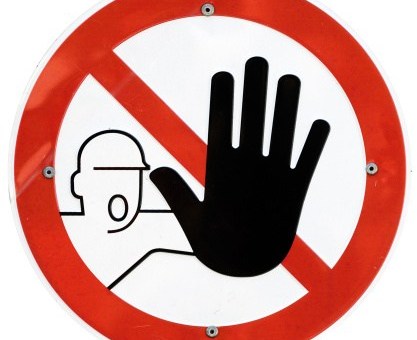 From January 1, 2021 until January 1, 2023, Cal/OSHA can issue citations for serious violations related to COVID-19 without giving employers 15-day notice before issuance.
26
AB 2043: COVID-19 Documentation and Guidance
Information on best practices for COVID-19 infection prevention
The information shall be designed to be easily understood by agricultural employees from a variety of ethnic and cultural backgrounds, including by using pictograms. 
Contact information for employees to report workplace safety complaints. 
The information shall be made widely and easily accessible, including in both digital and physical formats and via the division’s internet website.
27
Information Outreach
Collaborate with community organizations.
Conduct a statewide outreach campaign on infection prevention and available benefits.
Must include radio station ads and workplace signs. 
Does not authorize access to the worksite by an individual who is not employed by Cal/OSHA.
28
OSHA Reporting
Aggregate statistical information, including, but not limited to, the number of investigations in each county.

Descriptive summary of each investigation.

Cal/OSHA’s response and/or action taken.
29
Employee Leaves
30
Executive Order N-51-20
Issued by Governor Newsom on April 16, 2020
Provides supplemental paid sick leave (“SPSL”) to food sector workers not covered by federal paid leave laws
Provides qualifying workers with up to 80 hours SPSL
Employees must work for entities with 500 or more employees nationwide
31
Executive Order N-51-20: Applicable Sectors
Applies to persons working in:
Canning, freezing, and preserving industries
Industries handling products after harvest
Industries preparing agricultural products for market
An agricultural occupation
Or delivering food for a “food facility” (those that store, prepare, package, serve, vend, or otherwise provide food for human consumption at the retail level
32
Executive Order N-51-20
Workers that are covered by the Order must also be:
(1)  exempt from any statewide stay-at-home order 
AND
(2) need to leave home to perform work for their employers
33
Executive Order N-51-20: Entitlement
Covered workers are entitled to up to 80 hours SPSL if deemed Full-time OR if they were scheduled for work at least 40 hours (average) per week in the 2 weeks preceding leave
Leave is compensated at a rate equal to the highest of: (1) the worker’s regular rate of pay for the last pay period; (2) the state minimum wage (currently $12/hour 25 or less employees and $13/hour for more than 26); or (3) the local minimum wage to which the person is entitled
34
Minimum Wage Reminder
California’s minimum wage will increase again in January 2021:
For employers with 25 or fewer employees = $13/hour
26 or more employees = $14/hour
35
Executive Order N-51-20
In no event is an employer required to pay more than $511 per day or $5,110 in the aggregate
Employers are not entitled to SPSL if as of its effective date, their employers already provide a supplemental benefit covering the circumstances in the Order
Employers cannot require a worker to use other leave prior to using SPSL
36
Executive Order N-51-20: Additional Requirements
Handwashing: Order required that employees working in food facilities be permitted to wash their hands every 30 minutes and additionally as needed.
37
Executive Order N-51-20: Remedies
Labor Commission enforces the SPSL as if the leave constitutes “paid sick days” under Labor Code sections 246(n), 246.5(b)-(c), 247, 247.5, and 248.5.
Food sector worker may file a complaint with the Labor Commissioner pursuant to Labor Code section 98 or 98.7.
Principles in Labor Code section 249 apply to the SPSL
38
AB 1867: Food Worker’s Safety & Leave
Budget trailer bill  = went into effect immediately when signed (September 9, 2020)
New provisions took effect no later than 10 days after enactment = covered employers should have begun paying this new leave no later than September 19, 2020.
Consists of 3 new laws combined into one:
Supplemental Sick Leave Requirements
Pilot Program for Small Employers
Mandated hand-washing requirements for food workers
39
AB 1867: Supplemental Paid Sick Leave
Applies to “hiring entities” with 500 or more employees in the United States 
Includes public and private health care provider employees and first responders whose employers elected to exclude from emergency paid sick leave under Families First Coronavirus Response Act (FFCRA)
Passed to provide paid sick leave to employees not covered in FFCRA
40
AB 1867: Entitlement
Employees who are required to leave home to perform work if unable to work due to the following:
Employee is subject to a federal, state, or local quarantine or isolation order related to COVID-19;
Employee has been advised by a health care provider to self-quarantine or self-isolate due to COVID-19 concerns; or
Employee is prohibited from working by the employer due to health concerns related to potential transmission of COVID-19
41
AB 1867: Entitlement
Total number of SPSL hours depends on employee’s regular work schedule
Full Time Employee: 80 hours if the employer considers the employee “full time” or the employee worked or was scheduled to work average of 40 hours per week in the two weeks preceding date of leave.
Part Time Fixed Schedule: Not considered full time and work normal/weekly schedules will receive SPSL in amount equal to the total number of hours normally scheduled to work over two weeks.
42
AB 1867: Entitlement
Part Time Varied Schedule: Irregular or variable number of hours receive 14 times the average number of hours worked each day in the 6 months preceding date of leave.  If worked less than 6 months, total length of employment used.  If employed for less than 14 days, total number of hours worked used.
Active Firefighters: Active firefighters scheduled to work more than 80 hours in the 2 weeks preceding date of leave are entitled to SPSL equal to total number of hours scheduled to work in the two preceding weeks.
43
AB 1867: Entitlement
Rate of Pay Received:  Paid at an hourly rate equal to the highest of the following:
Employee’s regular rate of pay for the last pay period;
State minimum wage; or
Local minimum wage
Caps the total amount at $511 per day and $5,110 in the aggregate (like FFRCA).
Payment made no later than payday for the next payroll after leave was taken.
44
AB 1867: Additional Provisions
SPSL must be made available for immediate use upon oral or written request.
Employee dictates how many hours to use up to total entitlement.
Requirements expire on December 31, 2020 or upon expiration of any federal extension of the Emergency Paid Sick Leave Act established by the FFCRA, whichever is later.
45
AB 1867: Additional Provisions
Employers who have already provided supplemental paid leave for the reasons covered in AB 1867 may count those hours towards the required amount.
Compensation provided must have been greater than, or equal to, the amount they would have received under AB 1867
46
AB 1867: Additional Provisions
AB 1867 incorporates existing law into its notice, enforcement, and remedial provisions.
Employers should adopt notice practices consistent with California’s Healthy Workplaces, Healthy Families Act of 2014 (HWHFA) 
Includes displaying posted notice of information relating to paid sick days
“Hiring Entity” employers (but not employers of Food Sector Workers under EO N-51-20) must include SPSL balances on employees’ pay stubs.
47
AB 1867: Penalties
Civil penalties for violations
If paid sick days were unlawfully withheld, dollar amount measured by withheld days multiplied by 3 or $250, whichever is greater 
May not exceed aggregate civil penalty of $4,000
If violation results in other harm (discharge), penalty includes $50 for each day or portion thereof that violation continued
Not to exceed $4,000
Labor Commissioner may bring a civil action against employer on behalf of employee
48
AB 1867: Pilot Program and Handwashing Requirement
Mediation Pilot Program for Small Employers:  
AB 1867 includes program for employers with 5-19 employees designed to assist in resolution of claims relating to non-compliance with expanded family and medical leave.
Only becomes operative of SB 1383 enacted and takes effect on or before 1/1/2021
Mandatory Handwashing Requirements for “Food Sector Workers”: Must be allowed to wash hands every 30 minutes.
Codified as a new provision to California Health and Safety Code Section 113963
49
AB 2017: Designation of Leave as “Kin Care” at The Sole Discretion of Employee
Labor Code section 233 provides employees protection for using one-half of their annual sick leave accrual in a calendar year for the following reasons: 
Diagnosis, care, or treatment of an existing health condition of, or preventative care for, an employee; or
Diagnosis, care, or treatment of an existing health condition of, or preventative care for, an employee’s family member; or
Purposes related to domestic violence, sexual assault, or stalking.  Labor Code § 233 & § 246.5
This new law provides employees sole discretion to designate the protections of Labor Code section 233 for sick leave use.
50
AB 2399: Clarification of Paid Family Leave For Active Duty Military
Amends Sections 3302 and 3307 of the Unemployment Insurance Code
This bill makes clarifications to definitions in existing law necessary for the proper implementation of the expansion in use of Paid Family Leave for a qualifying exigency related to the covered active duty or call to covered active duty of an individual’s specified family members in the Armed Forces of the United States.
51
AB 2399: Clarification of Paid Family Leave For Active Duty Military
This bill: 
Identifies the “qualifying exigencies” that will support requests for temporary disability leave benefits under the state’s Paid Family Leave (“PFL”) program. 
Expands the definition of “care recipient,” under PFL, to specify that the term includes a military member, or child or parent of the military member, who is receiving assistance, or the employee who is participating in a qualifying exigency.
Clarifies that “care provider,” also includes the employee who is participating in a qualifying exigency. 
Specifies that “family care leave,” include participating in a qualifying exigency.
Defines “military member,” as a child, spouse, domestic partner, or parent of the employee, where the military member is on covered active duty or call to active duty in the Armed Forces of the United States.
52
AB 2992: Expands Entitlement to Leave for Crime Victims
Expands employee leave and reasonable accommodation protections of Labor Code section 230 and 230.1 to:
Employee who is a victim of a crime that cause physical injury or that causes mental injury and a threat of physical injury 
A person whose "immediate family member" is deceased as a result of a crime.
"Immediate family member" defined broadly.
53
AB 2992: Expands Entitlement to Leave for Crime Victims
Labor Code section 230(c), is amended to read: “An employer shall not discharge or in any manner discriminate against an employee who is a victim for taking time off from work to obtain or attempt to obtain any relief.”  
Relief includes, but is not limited to:
A temporary restraining order; 
Restraining order; or,
Other injunctive relief, to help ensure the health, safety, or welfare of the victim or their child.
54
AB 2992: Expands Entitlement to Leave for Crime Victims
What constitutes a “crime”? The new law also construes crime broadly to include:
A crime or public offense as set forth in Section 13951 of the Government Code, and regardless of whether any person is arrested for, prosecuted for, or convicted of, committing the crime.
55
AB 2992: Expands Entitlement to Leave for Crime Victims
Labor Code § 230 also expands acceptable documentation to verify need for leave. 
Documentation from a licensed medical professional, domestic violence counselor, sexual assault counselor, victim advocate, licensed health care provider, or counselor.
Any other form of documentation that reasonably verifies that the crime or abuse occurred, including a written statement signed by the employee, or an individual acting on the employee’s behalf.
56
AB 2992: Expands Entitlement to Leave for Crime Victims
Labor Code § 230.1 Applies to Employers With 25 or More Employees, provides protected leave to victims:
To seek medical attention for injuries caused by crime or abuse.
To obtain services from a domestic violence shelter, program, rape crisis center, or victim services organization or agency as a result of the crime or abuse.
To obtain psychological counseling or mental health services related to an experience of crime or abuse.
To participate in safety planning and take other actions to increase safety from future crime or abuse, including temporary or permanent relocation.
57
AB 2992: Expands Entitlement to Leave for Crime Victims
Example #1
Employee A is absent from work Monday and Tuesday of this week. This absence was not scheduled or approved by the employer. Employee A returns to work on Wednesday. The following Monday, Employee A presents the employer with a written statement signed by the employee stating she was abducted on Sunday evening and held hostage by her captor until she escaped Tuesday afternoon. The captor threatened to harm the employee if she tried to escape.
58
AB 2992: Expands Entitlement to Leave for Crime Victims
Example #2:
Employee B’s brother was killed by a hit-and-run driver. The driver was never arrested for the hit-and-run. Employee B is traumatized by his brother’s sudden death and requests time off from work to enter in-patient psychiatric treatment. 300 employees work for Employee B’s company.
59
AB 2992: Expands Entitlement to Leave for Crime Victims
Example #3
Employee C is out to dinner with his wife on Saturday night. When they return to their home, they discover their house has been burglarized and thousands of dollars worth of valuable belongings have been stolen.  Employee C takes the following week off work to participate in the police investigation of the burglary and purchase and install safety and surveillance equipment around his house. The following Monday he presents the police report to his employer as the reason for his absence.
60
AB 2992: Expands Entitlement to Leave for Crime Victims
Example #3 Cont’d
If, however, Employee C sought a leave of absence to take “time off to appear in court to comply with a subpoena or other court order as a witness in a judicial proceeding,” relating to the burglary of his home this leave would be protected under Labor Code Section 230(b).
61
SB 1383: Expansion of CFRA Family and Medical Leave
Overview of SB 1383
This legislation which amends Section 12945.2, greatly expands the Moore-Brown-Roberti Family Rights Act, known as the California Family Rights Act or “CFRA," in a manner that will impact small and large employers. 
The CFRA requires covered employers to provide up to 12 weeks of unpaid leave during each 12-month period for purposes of family and medical leave.
The bill also repeals Government Code Section 12945.6, known as the New Parent Leave Act.
The changes to CFRA will take effect January 1, 2021
62
SB 1383 Expands Who is A "Covered Employer" under CFRA
63
SB 1383 Expands who is An "Eligible Employee" Under CFRA
64
SB 1383 Expands Qualifying Reasons for CFRA Leave
65
SB 1383: Additional Significant Changes to CFRA
SB 1383 eliminates the “key employee” exception that allowed employers to deny reinstatement to the highest paid 10% of their employers under certain conditions. Now, all employees have the same right to reinstatement, regardless of their pay or position. 
SB 1383 eliminates the existing restriction in CFRA that allows an employer who employs both parents to limit their total amount of CFRA leave for both individuals to a total of 12 weeks for baby bonding.  Now, both parents are allowed up to 12 weeks each.
66
SB 1383: Smaller Employers Coming Within the Ambit of CFRA
Begin working with employment counsel and HR personnel to develop policies and procedures to begin implementing and administering these new leave requirements.
Supervisors and human resources personnel need to be trained properly to implement the requirements of the new CFRA.
Consider hiring temporary staff, not full-time replacements, as the right to reinstatement under CFRA is guaranteed.
67
SB 1383: Implications for Larger Employers (50 or More Employees) Covered by CFRA And FMLA
Under SB 1383, CFRA and FMLA will continue to run concurrently where family and medical leave under the two laws overlap: 
Leave for employee's own serious health condition.
Leave for serious health condition of employee's minor or dependent adult child.
Leave for serious health condition of employee's parent.
Leave for serious health condition of employee's spouse. 
Leave for the birth of a child of the employee or the placement of a child with an employee in connection with the adoption or foster care of a child. 
Leave for reasons related to deployment or military activities of employee's spouse, child, or parent who is a member of the armed forces.
68
SB 1383: Implications for Larger Employers (50 or Employees) Covered by CFRA And FMLA
When CFRA extends a right that does not exist under the FMLA:
Leave for serious health condition of a child of any age
Includes child of a domestic partner
Leave for serious health condition of a grandparent
"Grandparent" means a parent of the employee's parent
Leave for serious health condition of a grandchild
"Grandchild" means child of the employee's child
Leave for serious health condition of a sibling
"Sibling" means a person related to another person by blood, adoption, or affinity through a common legal or biological parent
69
SB 1383: Implications for Larger Employers (50 or Employees) Covered by CFRA And FMLA
Leave for serious health condition of a domestic partner
"Domestic partners" means two adults who have chosen to share one another's lives in an intimate and committed relationship or mutual caring, as defined in Cal. Family Code Section 297. 
Leave for reasons related to deployment or military activities of employee's domestic partner
70
SB 1383: Implications for Larger Employers (50 or More Employees) Covered by CFRA And FMLA
The impact of these expanded leave areas where CFRA leave does not run concurrently with FMLA is that a qualified employee may therefore be able to receive up to 12 weeks of CFRA leave and a separate 12 weeks of FMLA leave – for a total of 24 weeks of protected leave – in a 12-month period.  
For example, an employee could take 12 weeks of CFRA leave to care for a sibling (a reason that is not covered by the FMLA) and then take 12 additional weeks of FMLA leave to care for a parent (a reason that is covered by both CFRA and the FMLA).
71
SB 1383: Implications for Larger Employers (50 or More Employees) Covered by CFRA And FMLA
Large employers already subject to existing CFRA and FMLA requirements, should familiarize themselves with the changes in the CFRA, update their family and medical leave policies to account for those changes, and pay close attention to the new qualifying reasons for leave when administering and tracking leave under CFRA and/or FMLA.
72
AB 1124: Health Care Service Plans
The bill adds section 1343.3 to the Health and Safety Code.
The bill authorizes the creation of two pilot programs, one in Southern California and one in Northern California, whereby health care providers can undertake risk-bearing arrangements with a voluntary employees’ beneficiary association with enrollment of greater than 100,000 lives, or a trust fund that is a welfare plan with enrollment of greater than 25,000 lives. The purpose of the pilot program is to demonstrate the control of costs for health care services and the improvement of the quality of those services.
73
Independent Contractors
74
Labor Code Housekeeping
AB 5 has become AB 2257
Labor Code section 2750.3 is repealed in favor of new Chapter 2 of Division 3 of the Labor Code consisting of Labor Code sections 2775 to 2787
75
Basic Presumption: ABC Test
New Labor Code section 2775(b): For purposes of this code and the Unemployment Insurance Code, and for the purposes of wage orders of the Industrial Welfare Commission, a person providing labor or services for remuneration shall be considered an employee rather than an independent contractor unless the hiring entity demonstrates that all of the following conditions are satisfied:
76
ABC Test
The person is free from the control and direction of the hiring entity in connection with the performance of the work, both under the contract for the performance of the work and in fact.
The person performs work that is outside the usual course of the hiring entity’s business.
The person is customarily engaged in an independently established trade, occupation, or business of the same nature as that involved in the work performed.
77
Factor A – Control
The person is free from the control and direction of the hiring entity in connection with the performance of the work, both under the contract for the performance of the work and in fact.
Control refers to the “means, manner, and methods” for performing the work.
Independent contractor agreement must express freedom from control.
Actual work performed cannot be controlled by hiring entity regardless of what agreement states.
Freedom from control is not synonymous with an inability to control the outcome.
78
Factor B – Work Outside Usual Course of Hiring Entity’s Business
Generally, the most difficult element to meet.
Little case law guidance in terms of defining work falling within the “usual course of hiring entity’s business.”
Key is to define scope of services in agreement narrowly.
79
[Speaker Notes: Dynamex adopted the most stringent form of the ABC test as it exists in other jurisdictions.  The New Jersey standard, for example, allows a hirer to meet “B” if either (1) the work is outside the usual course of the business, or (2) that the work performed is outside the places of business of the hiring entity.  Id. at 956, n. 23. The California Supreme Court, however, noted that this would allow employers to designate people who worked remotely as independent contractors, even if they were working in the employer’s primary business.  Id.  Accordingly, Dynamex chose to adopt the more stringent version used in Massachusetts, in which the work must be outside the hirer’s usual course of business in order to qualify as an independent contractor relationship. Id.]
Factor C – Customarily Engaged in Trade or Business
Courts should look at whether the worker has taken “the usual steps to establish and promote” its business, including “through incorporation, licensure, [and] advertisements….”  
Importantly, the worker cannot simply “volunteer” to be an independent contractor and waive employees’ legal protections, due to the concern that such “volunteers” displace employees.
80
Exemptions from ABC Test
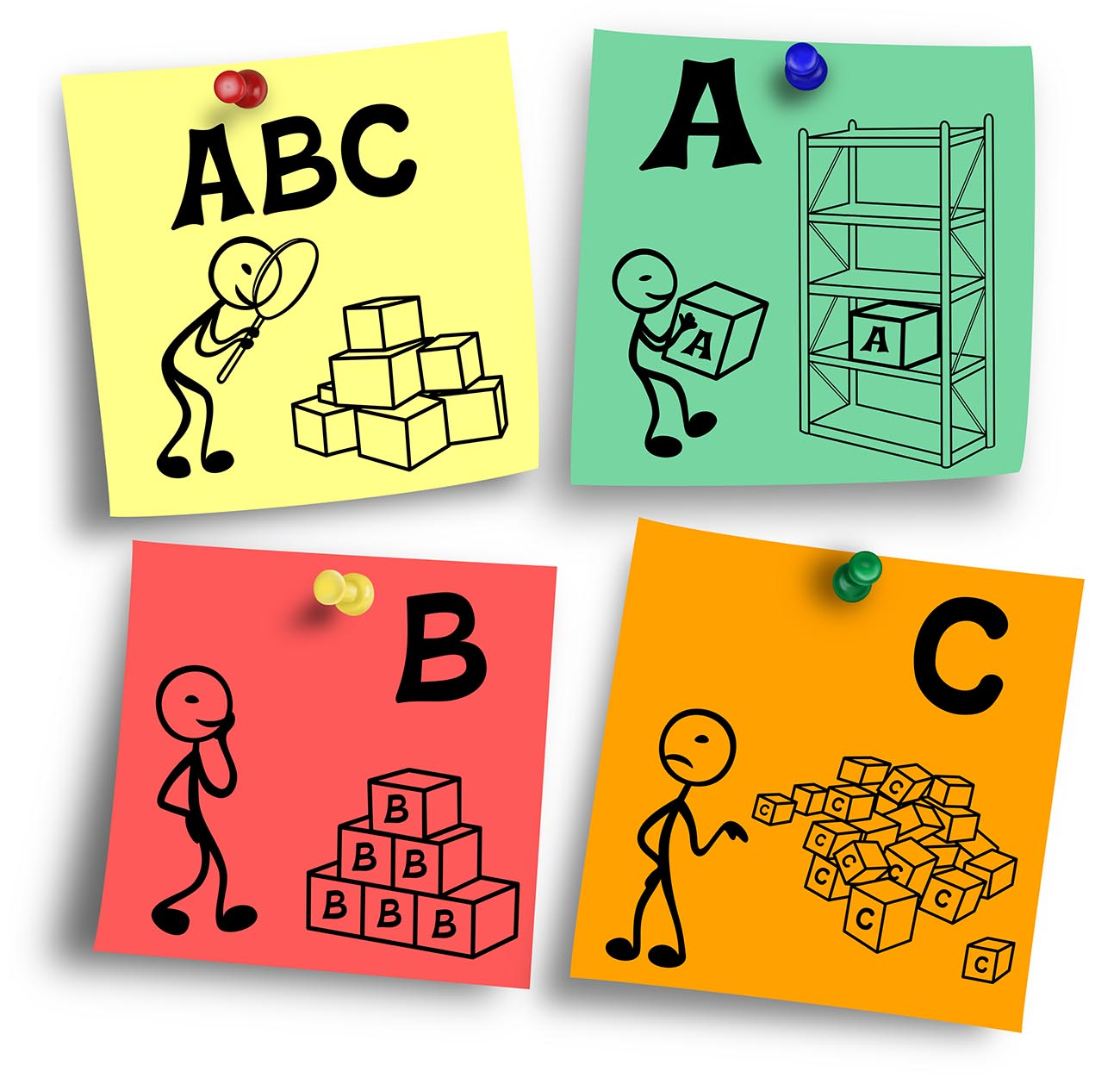 81
S. G. Borello & Sons Test
If exemption from ABC test applies, test from S. G. Borello & Sons, Inc. v. Dept. of Ind. Rel. (1989) 48 Cal.341 applies.
82
Borello factors
Whether the worker performing services holds themselves out as being engaged in an occupation or business distinct from that of the employer;
Whether the work is a regular or integral part of the employer’s business;
Whether the employer or the worker supplies the instrumentalities, tools, and the place for the worker doing the work;
Whether the worker has invested in the business, such as in the equipment or materials required by their task;
Whether the service provided requires a special skill;
The kind of occupation, and whether the work is usually done under the direction of the employer or by a specialist without supervision;
83
Borello factors, cont’d
The worker’s opportunity for profit or loss depending on their managerial skill;
The length of time for which the services are to be performed;
The degree of permanence of the working relationship;
The method of payment, whether by time or by the job;
Whether the worker hires their own employees;
Whether the employer has a right to fire at will or whether a termination gives rise to an action for breach of contract; and
Whether or not the worker and the potential employer believe they are creating an employer-employee relationship (this may be relevant, but the legal determination of employment status is not based on whether the parties believe they have an employer-employee relationship).
84
Exemptions from ABC Test
AB 2257 enacts new Labor Code sections 2776 to 2784 that contain numerous exemptions from the ABC test, some of which are more general in nature, while others are industry specific.  
Exemptions contain numerous factors that must be met before exemption is applied.
85
Labor Code section 2776: Bona Fide Business-to-Business Contracting Relationship
Contracting business can be sole proprietorship, partnership, LLC, or corporation.
Status of relationship will be governed by Borello test, rather than ABC test, if Contracting business can establish all of the exception  elements:
86
Factors for Business-to-Business Exemption
The business service provider is free from the control and direction of the contracting business entity in connection with the performance of the work, both under the contract for the performance of the work and in fact.
The business service provider is providing services directly to the contracting business rather than to customers of the contracting business.
The contract with the business service provider is in writing and specifies the payment amount, including any applicable rate of pay, for services to be performed, as well as the due date of payment for such services.
If the work is performed in a jurisdiction that requires the business service provider to have a business license or business tax registration, the business service provider has the required business license or business tax registration.
87
Factors for Business-to-Business Exemption
The business service provider maintains a business location, which may include the business service provider’s residence, that is separate from the business or work location of the contracting business.
The business service provider is customarily engaged in an independently established business of the same nature as that involved in the work performed.
The business service provider can contract with other businesses to provide the same or similar services and maintain a clientele without restrictions from the hiring entity.
The business service provider advertises and holds itself out to the public as available to provide the same or similar services.
88
Factors for Business-to-Business Exemption
Consistent with the nature of the work, the business service provider provides its own tools, vehicles, and equipment to perform the services, not including any proprietary materials that may be necessary to perform the services under the contract.
The business service provider can negotiate its own rates.
Consistent with the nature of the work, the business service provider can set its own hours and location of work.
The business service provider is not performing the type of work for which a contractor’s license is required.
89
Labor Code section 2777 – Services Provided Through a Referral Agency
Referrals for services include, but are not limited to, graphic design, web design, photography, tutoring, consulting, youth sports coaching, caddying, wedding or event planning, services provided by wedding and event vendors, minor home repair, moving, errands, furniture assembly, animal services, dog walking, dog grooming, picture hanging, pool cleaning, yard cleanup, and interpreting services.
Some of these services are specifically defined and include additional requirements, e.g., consulting, youth sports coaching, and interpreting services.
90
Excluded from Referral Services
Referrals for services do not include services provided in an industry designated by the Division of Occupational Safety and Health or the Department of Industrial Relations as a high hazard industry pursuant to subparagraph (A) of paragraph (3) of subdivision (e) of Section 6401.7 of the Labor Code.
Also excludes referrals for businesses that provide janitorial, delivery, courier, transportation, trucking, agricultural labor, retail, logging, in-home care, or construction services other than minor home repair.
91
Labor Code section 2778 – Professional Services
Marketing
HR Administration
Travel agent
Graphic designer
Grant writer
Real estate professionals
Fine artist
Photographer/Videographer
Freelance writer
92
Labor Code section 2779 - Single-Engagement Event
Requires most of the same factors as in the other exemptions.
“Single-engagement event” means a stand-alone non-recurring event in a single location, or a series of events in the same location no more than once a week.
Excludes same services that were excluded from referral services.
93
Labor Code section 2783 - Professionals
Insurance underwriters and auditors
Doctors, dentists, podiatrists, psychologists, or veterinarian
Lawyers, architects, engineers, private investigators, and accountants
Securities broker/dealers
Direct salesperson
94
Other Industry- and Occupation-Specific Positions
Commercial fisherman
Newspaper carriers/deliverers
Construction trucking services
Recording artists and associated roles
95
AB 323 – Expanded Exemption for Newspaper Carriers
Removes the requirement that newspaper carriers must be under contract with a newspaper publisher or distributor to be exempt from the ABC test.  
Extends the exemption for newspaper carriers to January 1, 2022.
96
AB 3075 – Secretary of State Registration Requirements
New entity registration requirements:  
Statement of information must indicate whether any officer, director, or managing agent of the business entity has an outstanding final judgment against them for the violation of any wage order or provision of the Labor Code.
97
AB 3075 – Successorship Liability
Successors are liable for any wages, damages, and penalties pursuant to a final judgment.    
Successorship factors:  
Same facilities/workforce
Same owners/managers
Employment of managing agent who directly controlled wages, hours, or working conditions of the workforce or debtor
Same industry and owner/partner/officer/director (or immediate family member)
98
AB 3075 – Local Jurisdiction Labor Standards
Express authorization of more stringent labor standards than found in state law.
99
AB 1947 – Statute of Limitations
Employee can file a complaint with the Labor Commissioner alleging discrimination or unlawful termination within one year of the event. (Labor Code 98.7)   
Previously required to file within six months.  
Labor Code 1102.5 now authorizes recovery of reasonable attorneys’ fees and costs for successful plaintiffs.
100
Racial Equity and Inclusion
101
AB 979: Diversification of Corporate Boards
Signed by Governor Newsom on September 30, 2020
Requires publicly held corporations headquartered in CA to diversify board of directors with directors from “underrepresented communities”
By the end of 2021 board must have minimum of 1 director from underrepresented community
No later than close of 2022:
Board of 9 or more = minimum 3
More than 4, less than 9 = minimum of 1
102
AB 979: “Director from Underrepresented Community”
A director who self-identifies as:
Black / African American
Hispanic / Latino
Asian
Pacific Islander
Native American / Native Hawaiian / Alaska Native
LGBTQIA
103
AB 979: “Publicly Held Corporation”
A corporation with outstanding shares listed on a major United States stock exchange
104
AB 979 and SB 826: Comparison
SB 826’s Goal: To encourage equitable and diverse gender representation on every corporate board
Requires that California publicly held corporations have a minimum number of females on their Board of Directors (aka Corporate Board Quota “CPQ”).
By the end of 2019: 
1 female regardless of board size
By the end of 2020: 
1 woman required for 1-4 directors
2 women required for 5 directors
3 women required for 6 directors
105
AB 979: Purpose
To increase diversity of the board of directors of certain California-based publicly-traded corporations
Follows SB 826 (2018): Requires publicly traded corporations headquartered in CA to have a “representative number” of women as members of their board of directors
Since SB 826’s enactment, data shows that out of 511 director seats filled by women: 77.9% White, 3.3% Latina, 5.3% African American and 11.5% Asian
106
AB 979: Purpose
As of May 2020, of 662 publicly traded companies HQ in CA: 13% have at least 1 Latino board member, 16% have at least 1 African American board member, 42% have at least 1 Asian board member, and 6% have at least 1 non-White or Other board member 

100% of these boards have at least 1 White board member
107
AB 979: Requirements
Must have at least one director from underrepresented community on board of directors by the end of the 2021 calendar year
Must timely file board member information with the California Secretary of State on the California Corporate Disclosure Statement (Form SI-PT) annually, within 150 days of the end of corporation’s fiscal year
108
AB 979: Requirements
Compliance is satisfied for the applicable year if the requisite number of directors from underrepresented communities served for at least a portion of the calendar year
Corporations may increase the number of directors on board to include requisite directors from underrepresented communities
109
AB 979: Requirements
Requires California Secretary of State to track and report compliance and levy fines for noncompliance

Failure to timely file board member information:
First Violation = $100,000
Second / Subsequent Violations = $300,000
110
AB 979: Challenges
Possibility of “equal protection” claims and other legal challenges
2 conservative legal groups have filed complaints for SB 826
Crest v. Alex Padilla: “taxpayer suit” to enjoin CA Sec. of State from expending taxpayer funds and taxpayer-financed resources to enforce or implement the statute 
Crest v. Padilla II:  Filed against AB 979
Meland v. Padilla:  Plaintiff filed suit in Eastern District Court against publicly held corp. that was incorporated in Delaware and headquartered in CA.
Plaintiff claimed injury as he was prohibited from voting his choice of board member
Claimed statute was sex-based classification that violates 14th Amendment
Dismissed without prejudice for lack of standing
111
Wages and Benefits
112
SB 973: Annual Employer Pay Data
Creates pay data reporting requirements for employers beginning March 31, 2021 
On or before March 31st each year after
Employers of 100 or more are required to report to DFEH pay and hours-worked data by job category and by Sex, Race, and Ethnicity (“pay data”)
If report is not received, DFEH may seek an order requiring the employer to comply and recover the costs associated with seeking the order
113
SB 973: Purposes of Pay Data
Despite significant progress in California, the gender gap still persists
Pay discrimination is not a women’s issue, it harms families and the state’s economy
While there are legitimate and lawful reasons to pay differences, pay discrimination continues to exists, is often hidden from sight, and can be the result of unconscious bias or historic inequities
Requiring pay data encourages employers to assess themselves
Data allows DFEH to more efficiently identify wage patterns and allow effective reinforcement of equal pay and anti-discrimination laws
114
SB 973: Data Not Publicly Available
Government Code § 12999(j) prohibits the DFEH, DLSE and their staff from making public “any individually identifiable information”
“Individually Identifiable Information” is data submitted pursuant to SB 973 associate with a specific person or business
DFEH may develop, publish on an annual basis, and publicize aggregate reports based on data obtained IF reasonably calculated to prevent association of data to any individual business or person (Gov. Code § 12999(k))
DFEH maintains data reports for not less than 10 years (Gov. Code §12999)
115
SB 973: Filing Requirements
Employers: Under Government Code section 12999(a), “a private employer that has 100 or more employees and who is required to file an annual Employer Information Report (EEO-1) pursuant to federal law shall submit a pay data report.”
“Employee” is an individual on an employer’s payroll, including part-time, whom employer is required to include in EEO-1 Report and whom employer must withhold federal social security taxes from wages (Gov. Code § 12999(m)(1).)
Required number met if employer either: (1) employed 100 or more in Snapshot Period chosen; or (2) regularly employed 100 or more during Reporting Year
116
[Speaker Notes: Requiring equal pay for employees who perform “substantially similar work,” when viewed as a composite of skill, effort, and responsibility.
Eliminating the requirement that the employees being compared work at the “same establishment.”
Making it more difficult for employers to justify inequities in pay through the “bona fide factor other than sex” defense.
Ensuring that any legitimate factors relied upon by the employer for pay inequities are applied reasonably and account for the entire pay difference.
Explicitly stating that retaliation against employees who seek to enforce the law is illegal, and making it illegal for employers to prohibit employees from discussing or inquiring about their co-workers’ wages.
Extending the number of years that employers must maintain wage and other employment-related records from two years to three years.]
SB 973: Filing Requirements
Snapshot Period: Employer may choose a Single pay period between October 1 and December 31 of the Reporting Year. (Gov. Code § 12999(b)(3).)  
* used by employers to identify the employees to report on

Reporting Year: Pay data report covers the prior calendar year.
* report submitted in 2021 will cover 2020 = 2020 is the Reporting Year
117
[Speaker Notes: Requiring equal pay for employees who perform “substantially similar work,” when viewed as a composite of skill, effort, and responsibility.
Eliminating the requirement that the employees being compared work at the “same establishment.”
Making it more difficult for employers to justify inequities in pay through the “bona fide factor other than sex” defense.
Ensuring that any legitimate factors relied upon by the employer for pay inequities are applied reasonably and account for the entire pay difference.
Explicitly stating that retaliation against employees who seek to enforce the law is illegal, and making it illegal for employers to prohibit employees from discussing or inquiring about their co-workers’ wages.
Extending the number of years that employers must maintain wage and other employment-related records from two years to three years.]
SB 973: Pay Data Reports
Employers with multiple establishments must submit a consolidated report that includes all employees as well as a separate report for each establishment.


All reports must be submitted in a searchable and sortable format.
Readily available software
118
SB 973: Pay Data Reports
DFEH Report includes 2 categories of information:

Category 1: Tracks EEO-1 Report data.  
Employers must report the number of employees by race, ethnicity, and sex in each federally identified job category

Category 2: Employers must report number of employees by race, ethnicity, and sex whose annual earnings fall within each pay band used by U.S. Bureau of Labor Statistics in the Occupational Employment Statistics survey.
119
SB 973: Information Contained In Pay Data Report
Category 1
Number of employees by race, ethnicity, and sex in each of the following job categories:
Executive or senior level officials and managers;
First or mid-level officials and managers;
Professionals;
Technicians;
Sales workers;
Administrative Support Workers;
Craft Workers;
Operatives;
Laborers and helpers; and
Service Workers



* Count employees in groups from Snapshot Period
120
SB 973: Information Contained In Pay Data Report
Category 2
Number of employees by race, ethnicity, and sex, whose annual earnings fall within each pay band used by U.S. Bureau of Labor Statistics in Occupational Employment Statistics survey
Submit W-2 earnings for each employee in snapshot period (partial and full year)
Total number of hours worked by each employee in pay band for Reporting Year
Reporting Year, Snapshot Period dates, Report type, and total number of reports submitted by employer
Employer’s name, address, headquarters’ address, EIN, North American Industry Classification System (NAICS) code, Dun & Bradstreet number, number of employees and establishments in and out of California, and whether employer is CA state contractor
121
SB 973: Information Contained In Pay Data Report
For multiple-establishment employer’s establishment reports: the establishment’s name, address, number of employees, and major activity
Any clarifying remarks
Certification that information in pay data report is accurate and prepared in accordance with Government Code § 12999 and DFEH’s instructions, and the name, title, signature of certifying official and date
Name, title, address, phone number, and email of contact person
122
SB 973: Issues Raised
Critics note that pay data collected may be prone to identify pay disparities actually based on broad aggregation of dissimilar jobs.
Individuals might not perform substantially similar work – this is the standard for analyzing equal pay claims in CA
Does not account for differences such as overtime, commissions, etc. which may not be the same for all jobs in same EEO-1 category
Does not address the fact that exempt employees typically do not track hours worked
123
AB 1512: Private Security Officer Rest Breaks
Can be required to remain on the premises and on call
If rest period is interrupted, the                                     security officer shall be permitted                                  to restart the rest period as soon                                     as practicable 
If break is not made up, security officer shall be paid one additional hour of pay
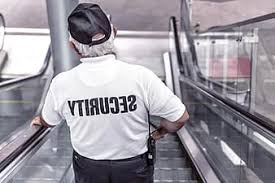 124
[Speaker Notes: The employer and employee must both be registered under California's Private Security Services Act.
"The employee is covered by a valid collective bargaining agreement."
"The valid collective bargaining agreement expressly provides for the wages, hours of work, and working conditions of employees." The agreement also must "expressly provide[] for rest periods for those employees, final and binding arbitration of disputes concerning application of its rest period provisions, premium wage rates for all overtime hours worked, and a regular hourly rate of pay of not less than one dollar more than the state minimum wage rate."]
AB 2479: Rest Breaks for Petroleum Facility Employees
Safety-sensitive positions 
Can be required to remain on the premises, on call, and respond to emergencies
If break is not made up, security officer shall be paid one additional hour of pay
125
Miscellaneous
126
AB 2143: “No Re-hire” Clauses in Settlement Agreements
The Rule:
“An agreement to settle an employment dispute shall not contain a provision prohibiting, preventing, or otherwise restricting a settling party that is an aggrieved person from obtaining future employment with the employer against which the aggrieved person has filed a claim, or any parent company, subsidiary, division, affiliate, or contractor of the employer.” 
Code of Civil Procedure § 1002.5(a)
127
Exceptions to the Rule:
Employer made a good faith determination the that the individual engaged in:
Sexual harassment, 
Sexual assault, or
Any criminal conduct.

Employer must have documented the conduct before the individual filed a complaint.
128
Exceptions to the Rule
“Aggrieved person” means a person who, in good faith, has filed a claim against the person’s employer in court, before an administrative agency, in an alternative dispute resolution forum, or through the employer’s internal complaint process.
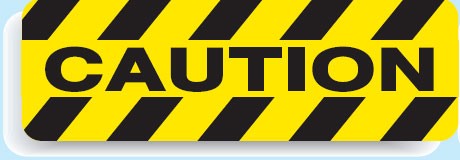 129
[Speaker Notes: This was done to protect employers who were concerned that employees would file a complaint just to be brought within the protection of the law. (according to the]
AB 1963: New Mandated Reporters
A human resource employee of a business with five or more employees that employs minors is a mandated reporter.

An adult whose duties require direct contact with and supervision of minors in the performance of the minors’ duties in the workplace of a business with five or more employees must report sexual abuse.

Employers must provided training to these employees.
130
[Speaker Notes: Human resource professional is defined as someone to whom a complaint under FEHA would be reported. 
The purpose of the second is largely to ensure that if sexual harassment is reported in the work, child services is also notified, as sexual harassment of a minor may also be child abuse. IT is worded differently because it applies to volunteers and interns as the FEHA does.  
The training requirement may be met by completing the general online training for mandated reporters offered by the Office of Child Abuse Prevention in the State Department of Social Services.]
2021 LEGISLATIVE UPDATES
An Employer’s Guide to New Laws Impacting the Workplace in 2020 and Beyond

December 9, 2020